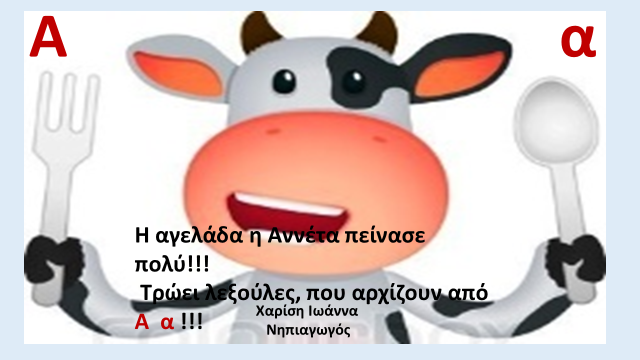 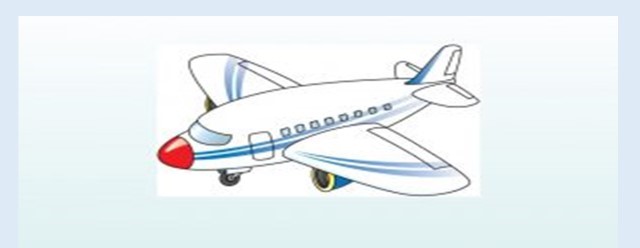 Αεροπλάνο
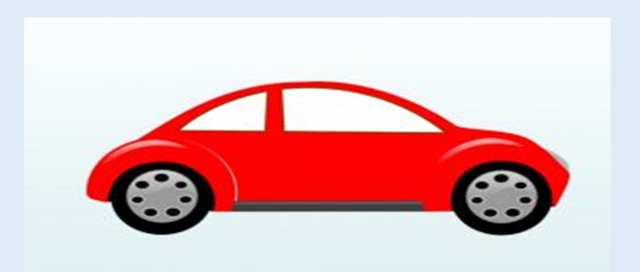 Αυτοκίνητο
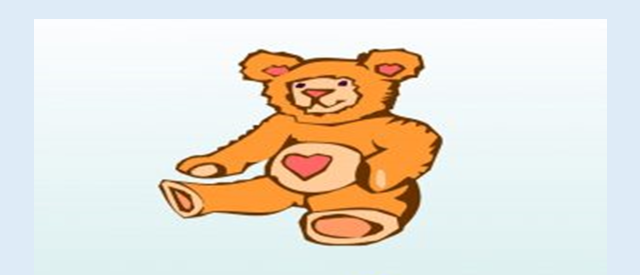 Αρκουδάκι
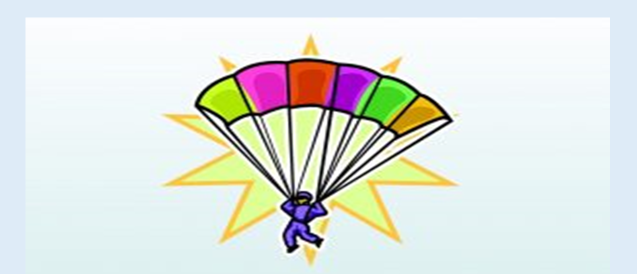 Αλεξίπτωτο
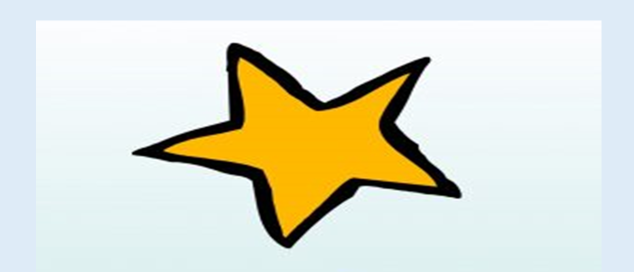 Αστεράκι
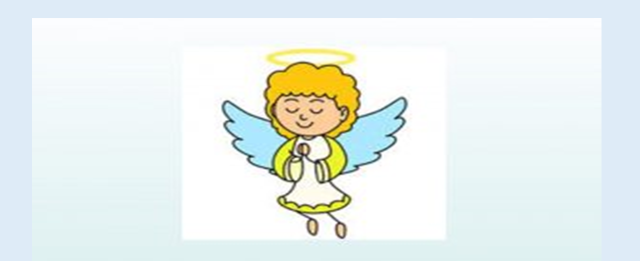 Αγγελουδάκι